Peer Advisor Freshmen Seminar Series
Resume Guide
A presentation brought to you be Dominican University Peer Advisors
What do you want!? What position are you striving for?
Banking
Advertising
Nursing
Social Work
Apparel
Teaching
More than one
Limitless resumes for different job/ internship positions is OKAY.

Each resume must be personalized to demonstrate unique skills needed for the individual resume
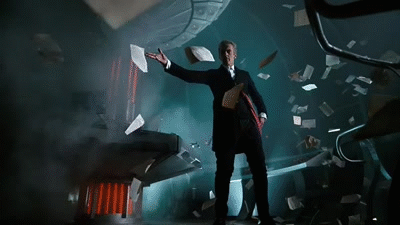 Qualifications
*Responsibilities and accomplishments in each position
Education
significant courses
related course projects
foreign language proficiency
study abroad
computer skills
Work Experience
part-time jobs
Internships
volunteer experiences
Leadership
if held position
responsibilities performed
Activities
on campus
community organizations
Honors and Skills
list of skills not noted
list of honors and awards
Identification/Header
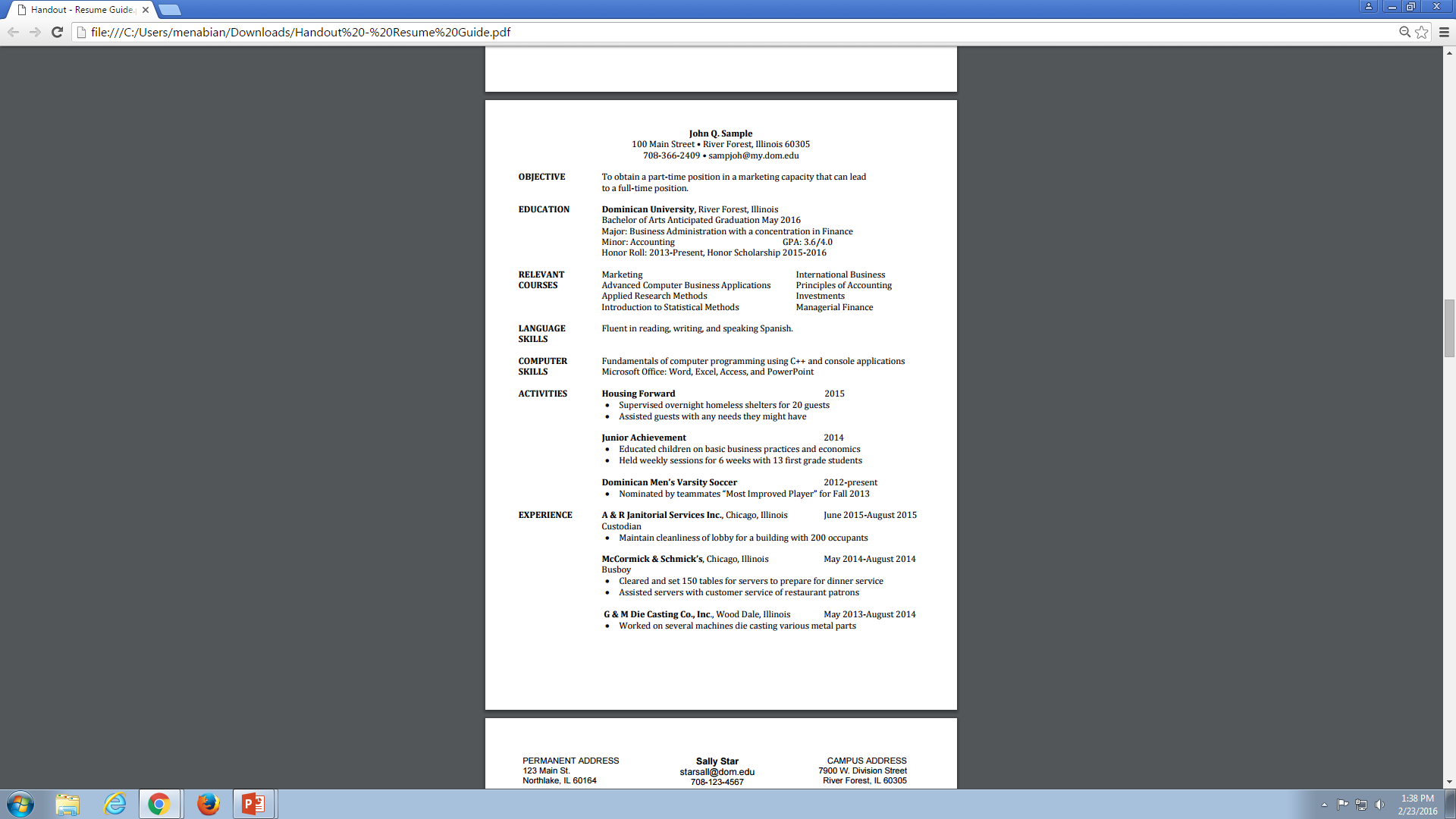 your full name (no nicknames)
address (current and permanent if applicable) 
telephone number
e-mail address (school email or professional personal email)
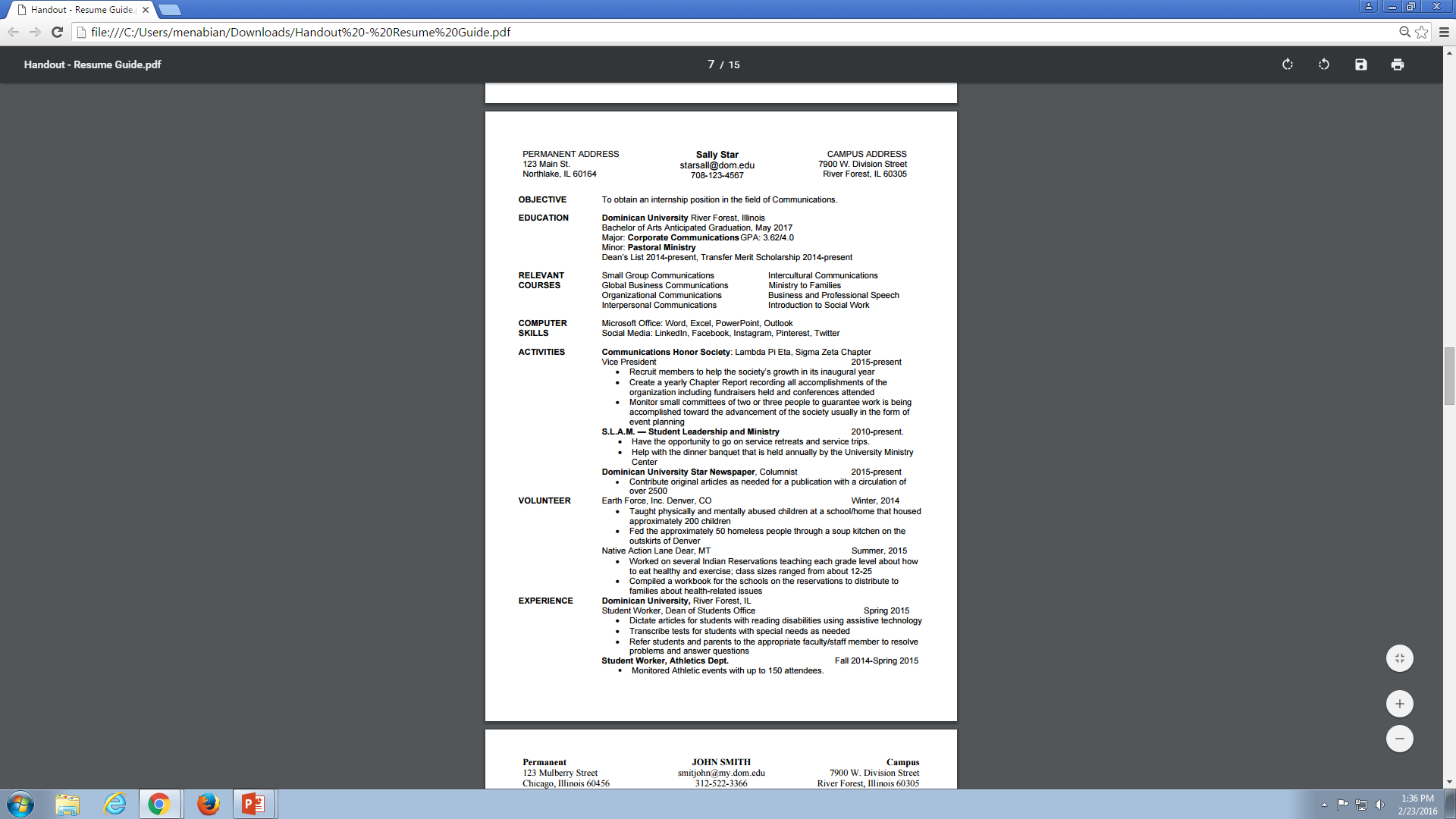 Objective
targeted and concise
focus on what type of position (internship, entry-level, etc.) and what field of work (Accounting, Graphic Design, etc.) 
Examples:
A summer position in public relations specializing in sales and management. 
An internship in banking focused on accounting and financial skills. 
An assistant editor position in a magazine publishing organization.
Education
degree (Bachelor of Arts or Science)
the name of your institution (Dominican University), city and state (River Forest, IL)
your major(s) and anticipated date of graduation (month and year).
Cumulative or Major GPA if it is a 3.0 or above. 
scholarships or other academic awards 
if you have taken responsibility for personally financing a portion of your education, include similar statement to "Personally financed 40% of college tuition."
Experience
*Recent first
full-time, summer, intern and/or volunteer
include the name of the employer, city and state of employment
your title, dates of your employment
bullets listing responsibilities and/or accomplishments (answer following q’s)
What/who was impacted?
Why was the task important?
How much time/money was saved or earned?
What would have happened if you hadn’t done the job?
What results were achieved?
What impact did your work have on people, events, or things?
What was the intended purpose of your work? Was it achieved? What is the evidence to support that?
If you are a junior or senior, do not include information from high school unless you believe it is relevant to your chosen career. Remember that your resume is a marketing tool, not an autobiography.
Leadership/Activities
if you have very little work experience, the Leadership section of your resume can be extremely important
your involvement at Dominican and in the community indicates your social ability, leadership potential, and energy level
when listing your activities:
name of the organization, dates of affiliation, and positions that you held. 
if you were an officer of the organization, be sure to include a brief description of your accomplishments while in office. 
study abroad experience(s) may also be listed in this section.
Skills
Honors
list specific, relevant skills (such as computer, foreign languages, or research)
Examples:
Computer: Word, Excel, PowerPoint, Adobe Photoshop
Language: Proficient in reading, writing, and speaking Spanish
When listing honors and awards, be sure to indicate:
the nature of the recognition (e.g. scholarship award, leadership award, etc.)
the dates awards were received.
Additional Categories
Some of the sections listed above may be eliminated if they do not pertain to you and other categories may be added. 
You may want to include sections on "Publications, Presentations, Research, Professional Associations, Accomplishments", or other pertinent categories. 

Information regarding your age, marital status, health, religion and political affiliation should not be included; this information may be used inappropriately by the employer to discriminate against you.
Appearance
cover letters, mailing envelopes, and resumes should all match.
Font
keep font plain and easy to read. 
reasonable font size: 11 and 12 points
Formatting
use minimal and purposeful formatting. 
Simple bullets will best separate your duties and skills; use bolding and italics sparingly. 
Paper
have hard copies on hand to bring to interviews. 
copies should be on tasteful resume-quality paper, but should not cost you a fortune. 
White, off-white, cream, and gray are the easiest to read.
Content
Action words
start sentence with an active, descriptive, impressive verb. 
For example: "Customer Service Representative. Assisted customers with product selection, trained and supervised 15 new employees, organized special promotional events." Don't think of this as a term paper--action verbs and flowery language are required. 
Numbers
include numbers, percentages, and dollar amounts in job descriptions to back up achievements. 
	How many? How much? This approach immediately highlights the kind of impact you've made.
Length. 
Keep it to one page. 
If it doesn't all fit, cut it down to the most relevant and impressive items. 
Tailor your resume to match the job description, so be sure to cut and paste accordingly.
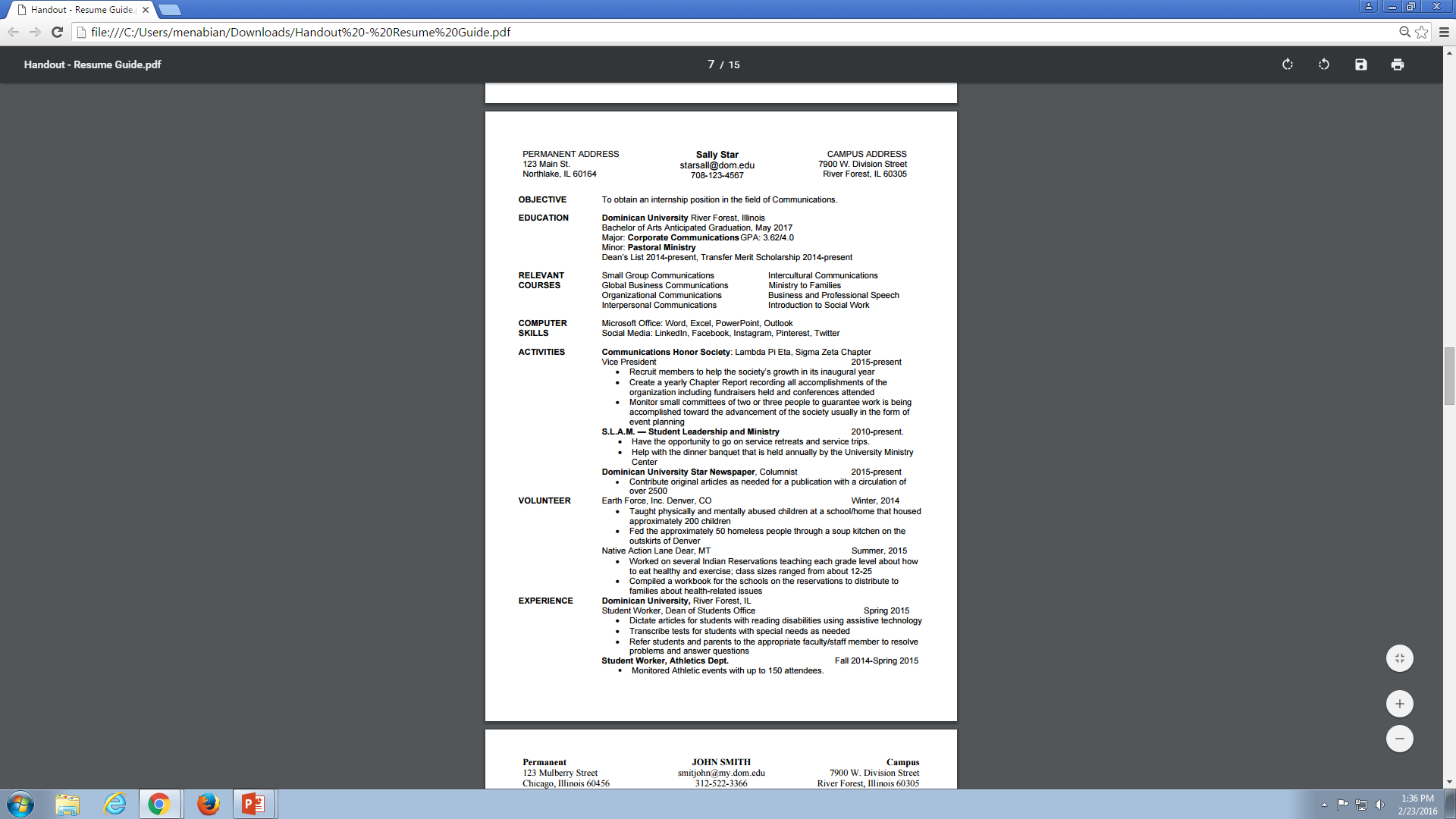 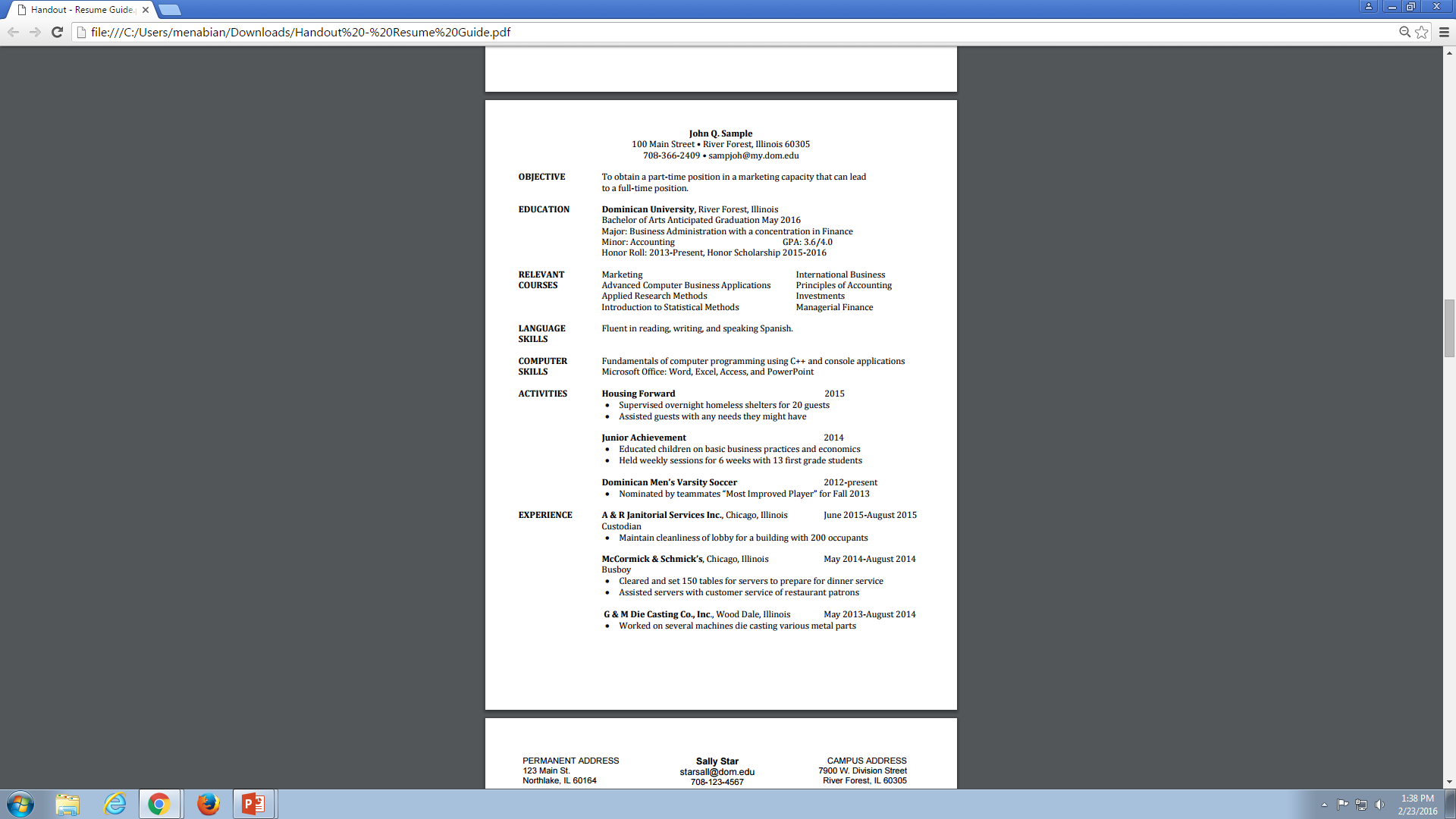 Sample Resumes
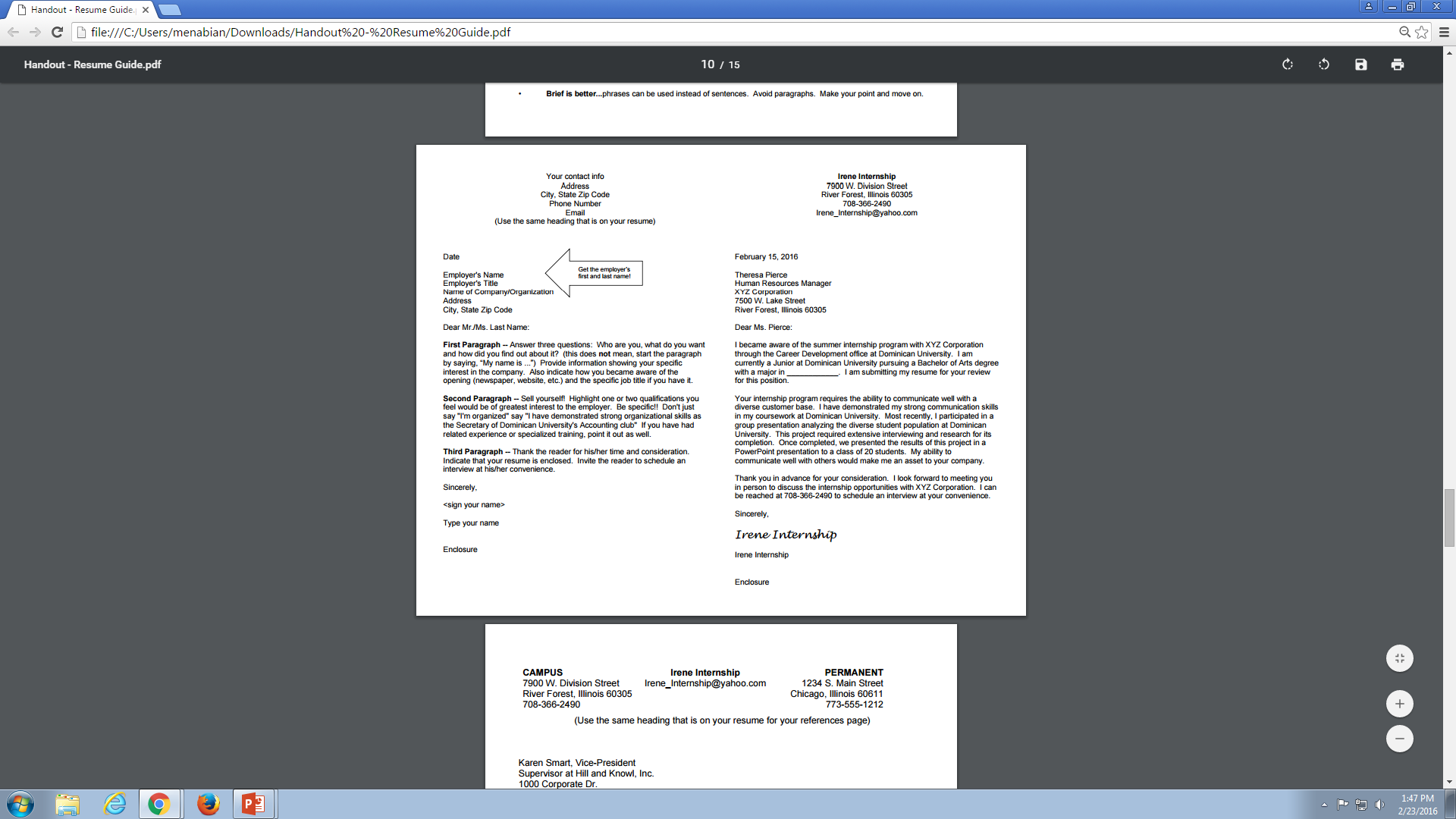 Cover Letter Outline
Sample Cover Letter
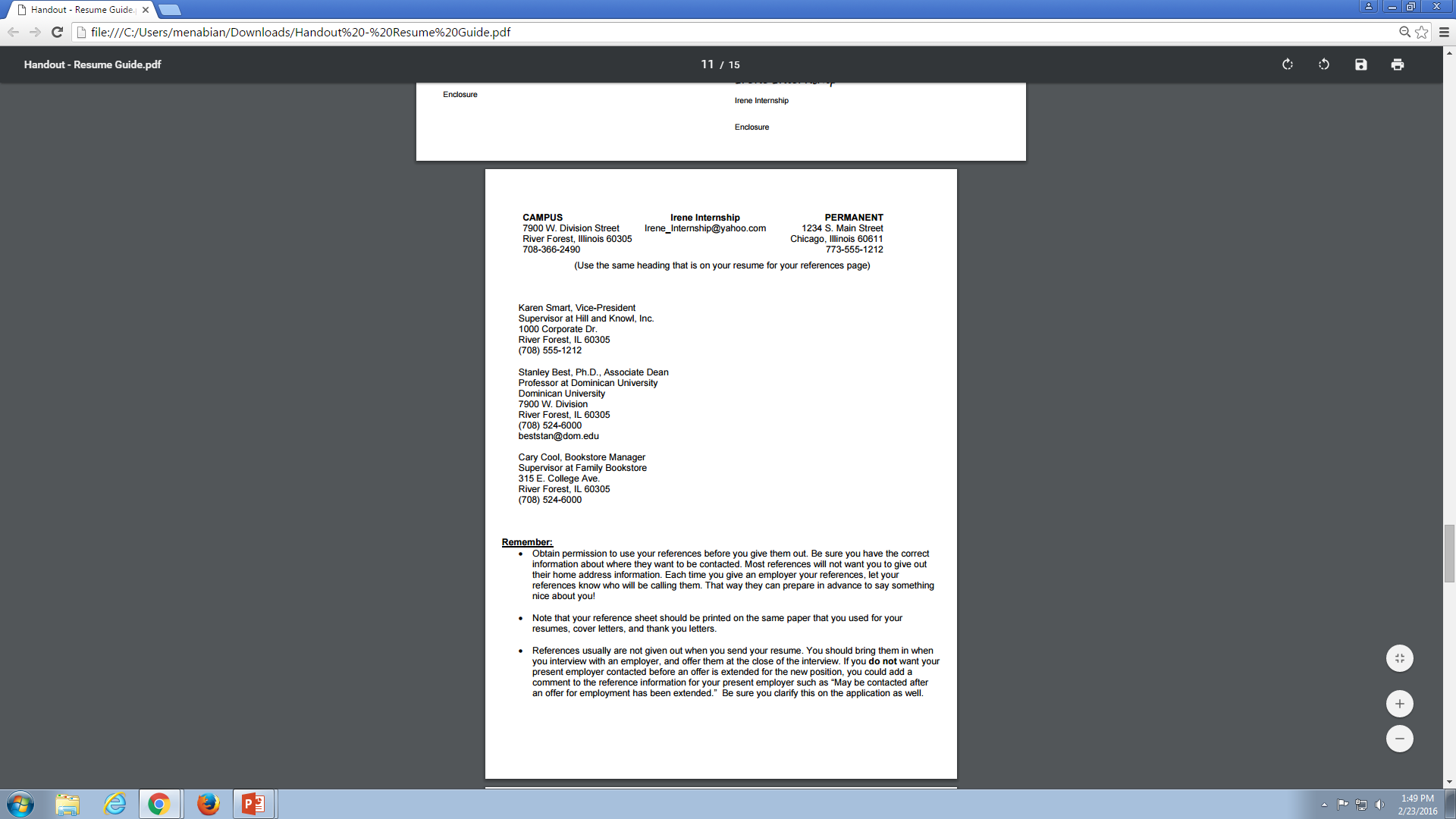 Sample Reference List with pointers
Citations
Gifs taken from Google search engine
Resume Guide information and templates taken from Dominican University Career Development